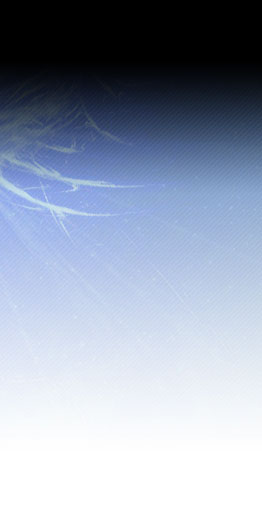 LESSON 3
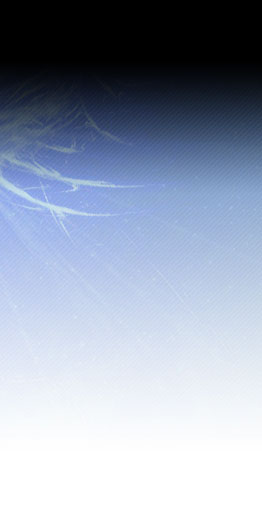 Learning Objectives
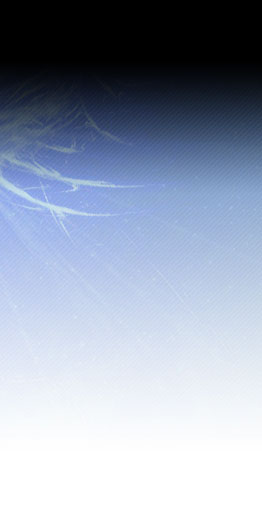 Types of Court Services
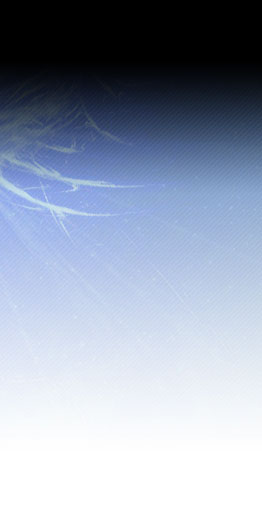 Court Services
(Within the Judiciary)
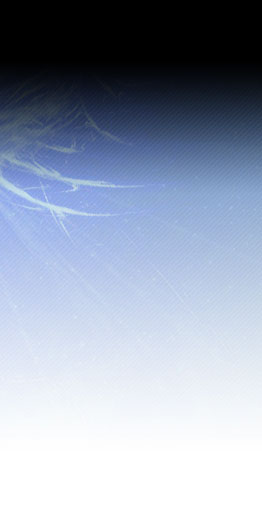 Client Service & Family Counseling Division (CSFCD)
Mission

To provide clinical

To promote community activities that enhance quality of life

To advance partnerships of equality, respect, and peace

To foster social change
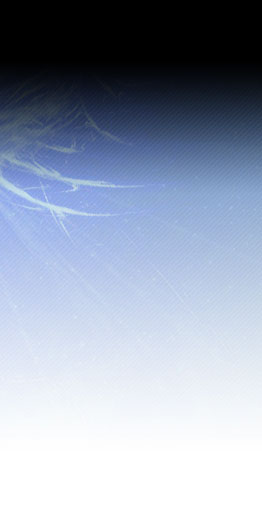 Services Offered by Client Service & Family Counseling Division (CSFCD)
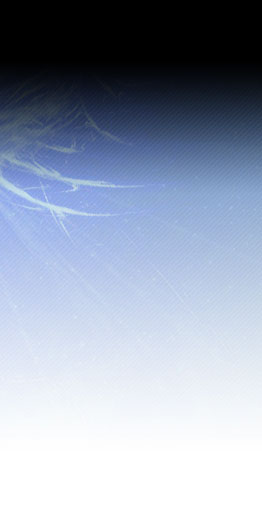 Forensic and Psychological Evaluations
	Evaluates individuals who have raised the 	issue of mental illness

Individual Marriage and Family Counseling
	Offered to children, adults, couples and 	families referred by the Court in various 	kinds of cases

Family Violence Men’s Groups
	Offered to men who have been violent 	with their partners and have been ordered 	by the Judge to attend treatment

Sex Offender’s Groups
	Group counseling for court referred men 	on probation or parole for sex related 	crimes
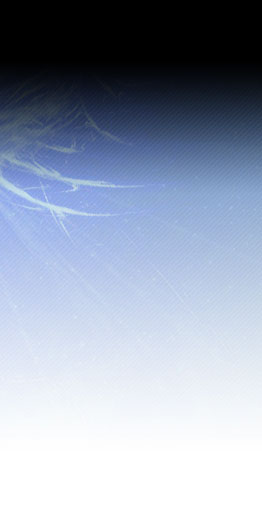 Conciliation Counseling
	Counseling ordered by the court in 	domestic case for couples who want to 	preserve their relationship or resolve 	

Women’s Groups
	Group for women who are in or have been 	in a violent relationships

KIDS Groups
	Support group for children who have 	witnessed violence in their homes
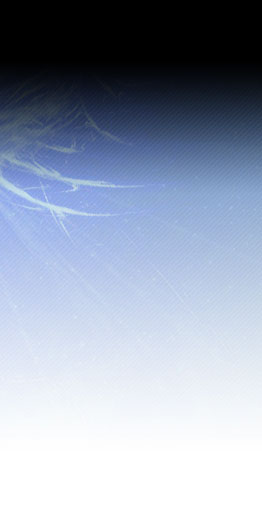 Alternative Sentencing Office (ASO)
Mission

To provide judges, government attorneys, and defense counsel with workable alternatives to traditional sentencing options in order to:
		
	Educate offenders about the consequences of 	their criminal acts so that they learn to assume 	responsibility for their actions

	To provide opportunities for participants  to 	learn ways of improving and understanding the 	importance of self-image
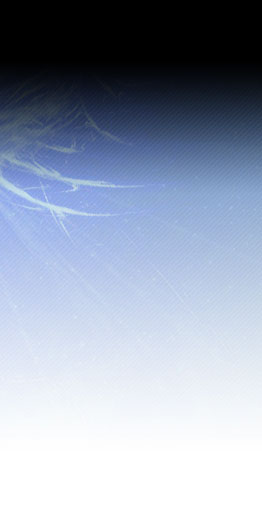 Services Offered by Alternative Sentencing Office (ASO)
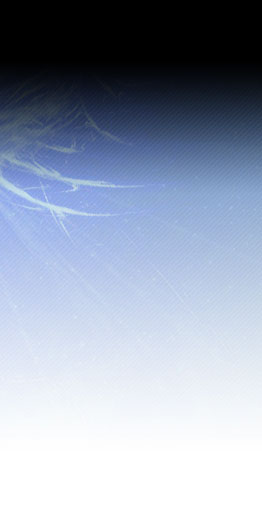 Court Interpreter Assistance
Mission

To promote the accuracy and integrity of all judicial proceedings

To preserve constitutional and fundamental principles of fairness and access to justice

To ensure maximum communication between Judiciary and all members of our community

To ensure that all parties can understand proceedings
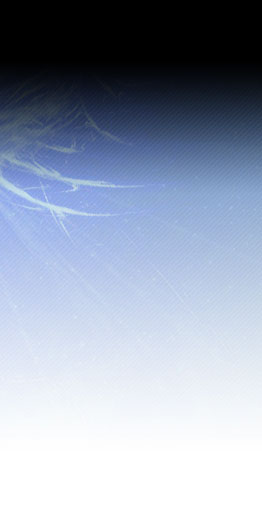 Court Interpreter Assistance
Mission

To promote the accuracy and integrity of all judicial proceedings
To preserve constitutional and fundamental principles of fairness and access to justice
To ensure maximum communication between Judiciary and all members of our community
To ensure that all parties can understand proceedings
To be able to participate in court proceedings
To participate in court programs and services in the following languages:
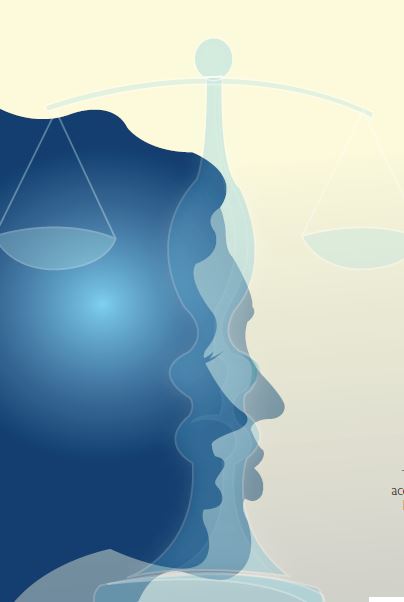 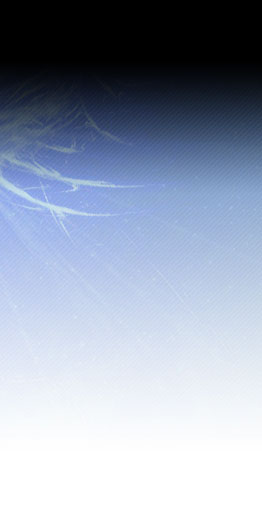 Court Interpreter Assistance
Languages and sign services are provided in the following:

Courtrooms

Probation intake counter

Attorney appointments

Client counseling

Witness or victims
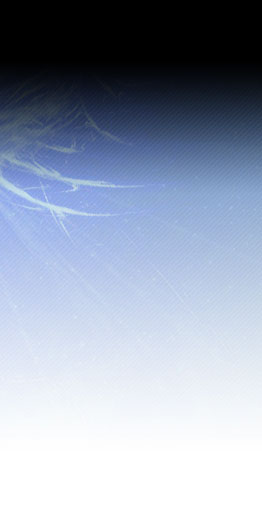 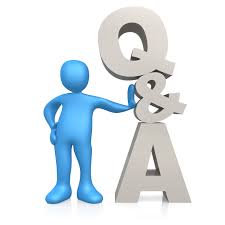 Court Services Short Answer
Directions:  Select the correct answer from the box below.  Write the letter on the line provided.
A. Court Interpreter Assistance		B. KIDS Groups

		C. Community Service Program		D. Courtrooms

E. American Sign Language		 F. Alternative Sentencing Office

	G. Client Service & Family Counseling Division
1. One of its mission is to ensure that all parties can understand proceedings. ___
2. It place the probationers at appropriate agencies where their abilities and skills can best be applied under supervision. ___
3. It is provided in the Courtrooms, Probation intake counter, Attorney appointments, Client counseling, and Witness victims. ___
4. It supports group for children who have witnessed violence in their homes. ___
5. A place where languages and sign services are provided. ___
6. Its mission is to foster social change. ___
7. To provide opportunities for participants  to 	learn ways of improving and understanding the importance of self-image is one of its missions. ___
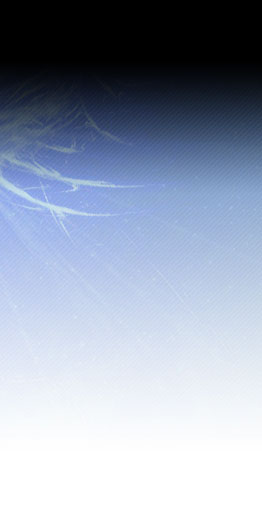 LESSON 3.1
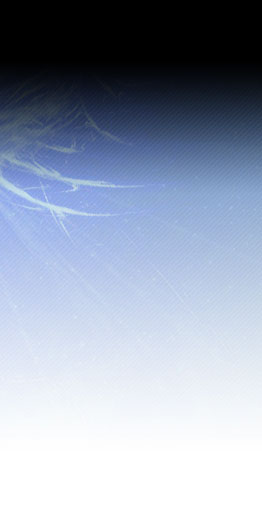 Learning Objectives
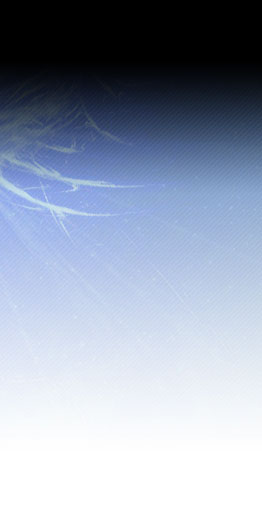 Court Services
(General Public)
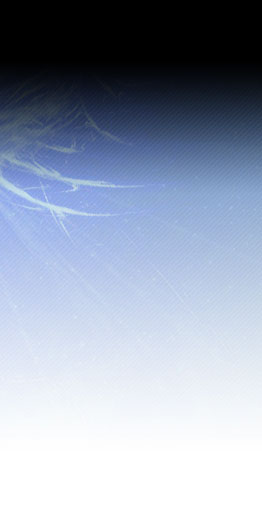 Judicial Services Center
Provides information to court patrons about services offered by the Judiciary of Guam
Court clearances
Verification of case information
Use of self-represented litigant kiosks

Guides court patrons to specific courtrooms, Jury Unit, and Financial Management Division
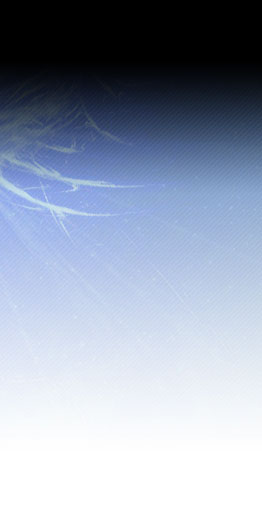 Self-Represented Litigant Kiosks
What is Litigant?
     Party involved in a          
     lawsuit
Provides court patrons with forms such as:
Guardianship
Uncontested Divorce
Protective Order
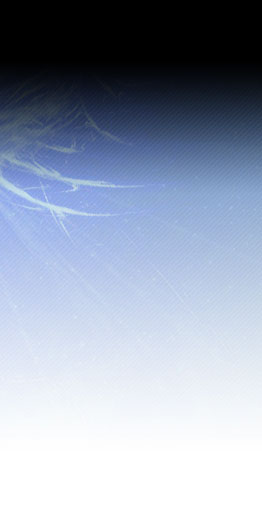 Office of the Public Guardians
What is a Guardian?
A Guardian is someone appointed by the court and given the power and responsibility to make decisions for another

How does service obtain?
Any person interested in an individual’s welfare may contact the office for assistance
The person will be requested to complete an intake form and will meet with a social worker or the Public Guardian to discuss the matter
An assessment will be done to determine the kind of and extent of services needed
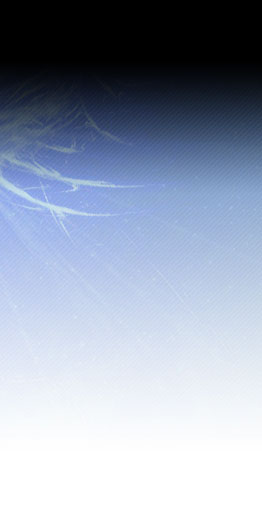 Court Interpreter Services
What is an Interpreter?
A person who is fluent in both English and another language and who listens to a communication in one language and orally converts it into another language while retaining the same meaning
What do interpreter do?
Provides language assistance and services to individuals with the Limited English Proficiency (LEP), Deaf, and Hard of Hearing (HOH)
Languages:
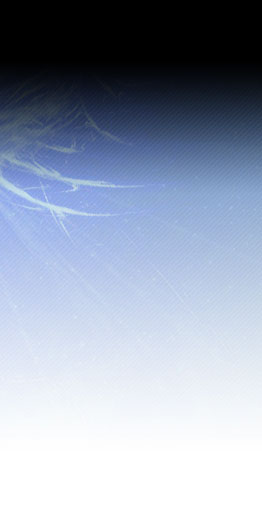 Guam Law Library
The Guam Law Library provides services in the following areas:

Interlibrary loan
Copying
Search and copy
Express delivery (fax or email) of specific legal citations
Conference room rental
Computer usage
Computer rental
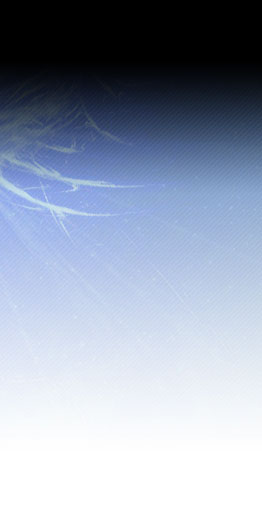 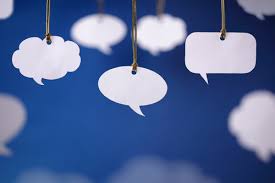 Court Services Fill in the Blank
Directions: Read the following statement and write the correct answer on the space provided.
The information that the Judicial Services Center provides to court patrons are Court clearances, Verification of case information, and ______________________________.

Copying, Computer usage, and Conference room rental are some of the services provided by ______________________________.

Forms such as ________________________, Uncontested Divorce, 
     and Protective Order can be acquired at the _______________.

4.  A person who listens to a communication in one language and orally translate it into another language while retaining the same meaning is ______________________.
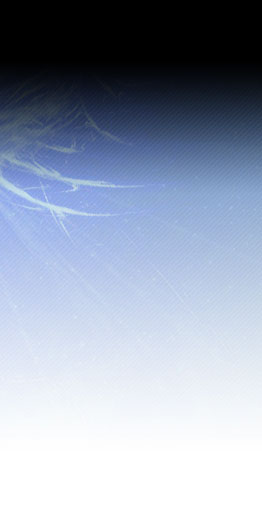 Court Services Scramble Words
Directions:  Unscramble the words below to find the different languages that the court interpreter provide.  Write your answer.
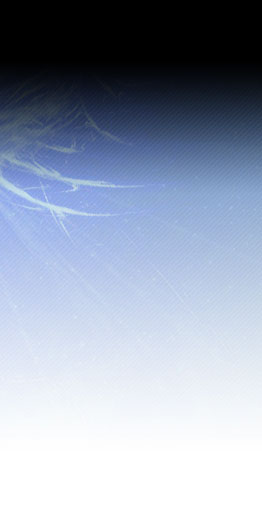 LESSON 3.2
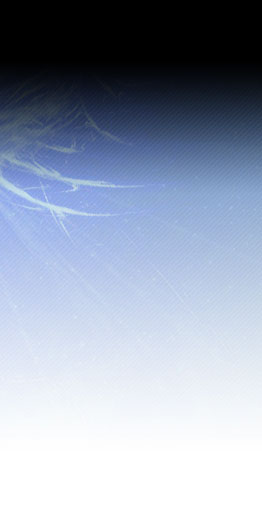 Learning Objectives
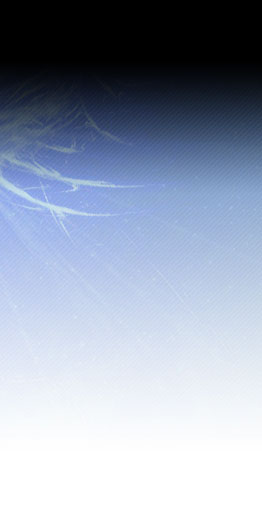 Court Services
(On Line)
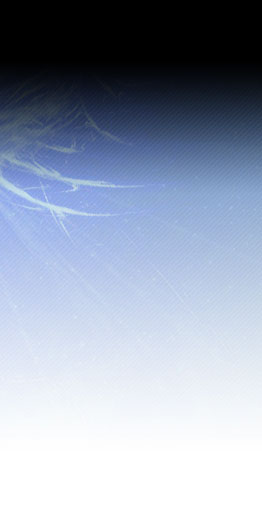 Supreme Court and Superior Court of Guam E-File Services
What is Electronic Filing?
The filing of an electronic document in lieu of a paper original and any required paper copies.

The Judiciary of Guam Electronic Filing Rules, adopted on October 2, 2015 and are available on the Judiciary’s website and for more information.

http://www.guamcourts.org/index.html
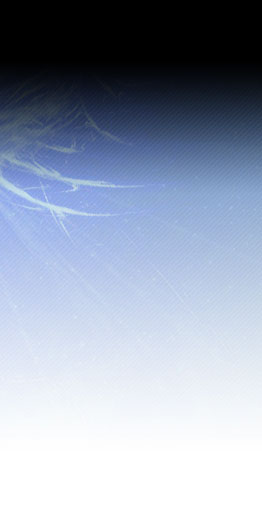 Services for American with Disabilities Act (ADA)
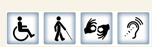 To request an accommodation, the ADA Coordinator must be contacted10 days in advance.   For more information check the Judiciary’s website. 

ADA Accommodations Flyer

ADA Accommodation Request Form

http://www.guamcourts.org/index.html
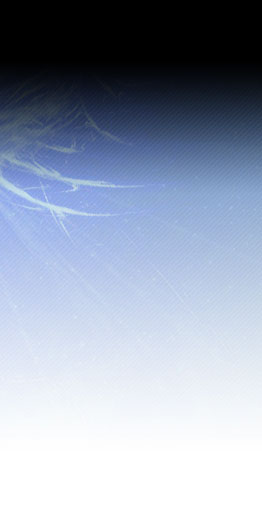 Pay a Traffic Citation
This site allows access to make an online payments toward traffic citations.

To make an online payment, the last name of the person who received the traffic citation and the Guam Uniform Complaint and Citation number is required.  For unattended parking citations, the last name of the registered owner is required.  

If you do not know the traffic citation number please contact the Traffic Violations Bureau (Hagåtña Courthouse) at (671) 475-3421/3124 or the Northern Court Satellite at (671) 300-7083/7092/7094.
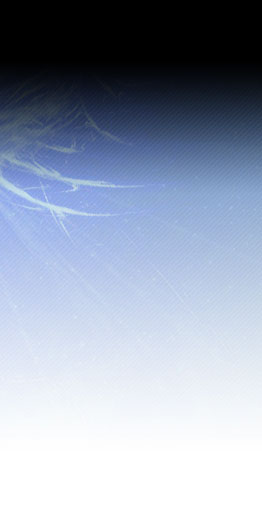 Pay a Traffic Citation (Cont’d.)
Payment in full of fines and costs are required.  No partial payments will be accepted. 


For more information check the Judiciary’s website. 


http://www.guamcourts.org/index.html 

Note: Transactions will incur a convenience fee of 3.10% of the total amount owed.
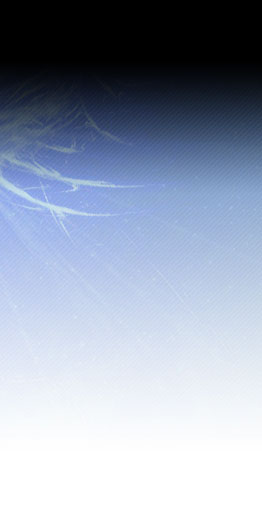 Probation Services
This site allows access to make an online payments toward criminal case obligations and provided by the Judiciary of Guam as a public service.

You are able to pay the following criminal case obligations listed below:  
	Criminal Fines
	Restitution
	Court Costs
	Alcohol Education Program Fee
	Occupational Driving Privilege Fee 
	Domestic Abuse Program Fee
	Anger and Stress Management Program Fee
	Individual Counseling Program Fee for Family 	Violence
	Psychological Evaluation Program Fee for Family 	Violence
	Theft and Burglary Prevention Program Fee
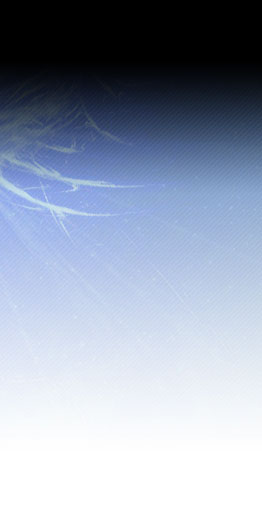 Probation Services (Cont’d)
For more information check the Judiciary’s website.

http://www.guamcourts.org/index.html 

Note: A convenience fee of 3.10% will be charged to the total amount owed.  The Judiciary of Guam reserves the right to change or discontinue, temporarily or permanently, the online payment service including fees at any time without notice.
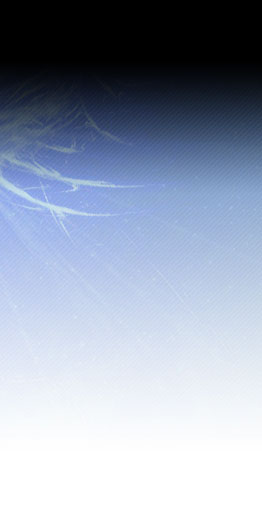 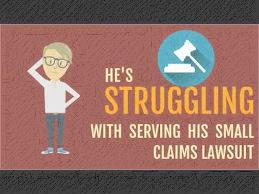 Special Process Server
This site allows access to pay application fee or renewal fee of $50.00 online and is provided by the Judiciary of Guam.  

http://www.guamcourts.org/index.html 

Note:  A convenience fee of 3.10% will be charged to the total amount owed.  The Judiciary of Guam reserves the right to change or discontinue, temporarily or permanently, the online payment service including fees at any time without notice.
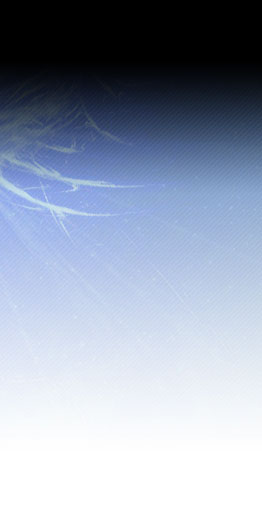 Court Services Question and Answer
Activity 1
Directions: Read the following statement and write the correct answer.
List 3 services provided Judiciary of Guam on line?
      1.
      2.
      3. 

What is Electronic Filing?


List 5 criminal case obligations that you are able to pay under Probation Services.
     1.                                                        4.
     2.                                                        5.
     3.

What does ADA stands for?


5.  Who is contacted to know the traffic citation number?
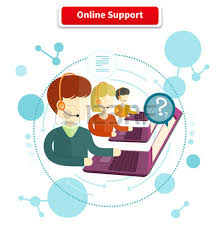